РАЗВИТИЕ МЕЛКОЙ МОТОРИКИ у дошкольников
«Руки ребёнка – это его глаза.»
Доказано, что развитие руки находится в тесной связи с развитием речи и мышления ребенка. Поэтому работа по развитию мелкой моторики должна начинаться задолго до поступления ребенка в школу.
Традиционные и нетрадиционные формы работы для развития мелкой моторики рук.
Традиционные:
Самомассаж кистей и пальцев рук;
Игры с пальчиками с речевым сопровождением;
Пальчиковая гимнастика без речевого сопровождения;
Графические упражнения: штриховка, дорисовка картинки, графический диктант, соединение по точкам, продолжение ряда;
Предметная деятельность: игры с бумагой, пластилином, песком, водой, рисование мелками;
Игры: мозаика, конструкторы, шнуровки, пазлы, пирамидки, волчок и т.д.
Кукольные театры: пальчиковый,  перчаточный, театр теней;
Игры на развитие тактильного восприятия: «Гладкий – шершавый», «Найди такой же на ощупь», «Чудесный мешочек».
Нетрадиционные:
Самомассаж кистей и пальцев рук с колючим шариком «Су-джок», упражнения с грецкими орехами, карандашами, массажными щётками;
Игры с пальчиками, с использованием разнообразного материала: бросовый, природный, хозяйственно-бытовой.
Пальчиковая гимнастика
Включение пальчиковых игр и упражнений в любую деятельность вызывает у детей оживление, эмоциональный подъем и оказывает специфическое тонизирующее действие на функциональное состояние мозга и развитие речи. 
Педагог знакомит детей с такими упражнениями в определенной последовательности. Можно разделить их на три группы.
1 группа. Упражнения для кистей рук
2 группа. Упражнения условно статические
3 группа. Упражнения для пальцев динамические
Народные пальчиковые игры
С народными пальчиковыми играми ребенок встречался уже в грудном возрасте. Это были еще не игры, а потешки и пестушки – забавы взрослого с ребенком. Например, «Сорока-ворона», «Гости», «Кисель», «Банька», «Замок» и другие.
Смысл пальчиковых игр не только в развитии мелкой моторики. Они позволяют ребенку ощутить радость телесного контакта; осознать себя в системе «телесных координат», научиться управлять своим телом. Это предотвращает возможность возникновения неврозов в                дальнейшем  будущем, дает человеку                чувство самообладания.                     Аналогичные игры встречаются                      у очень многих народов.
«Весёлые прищепки»
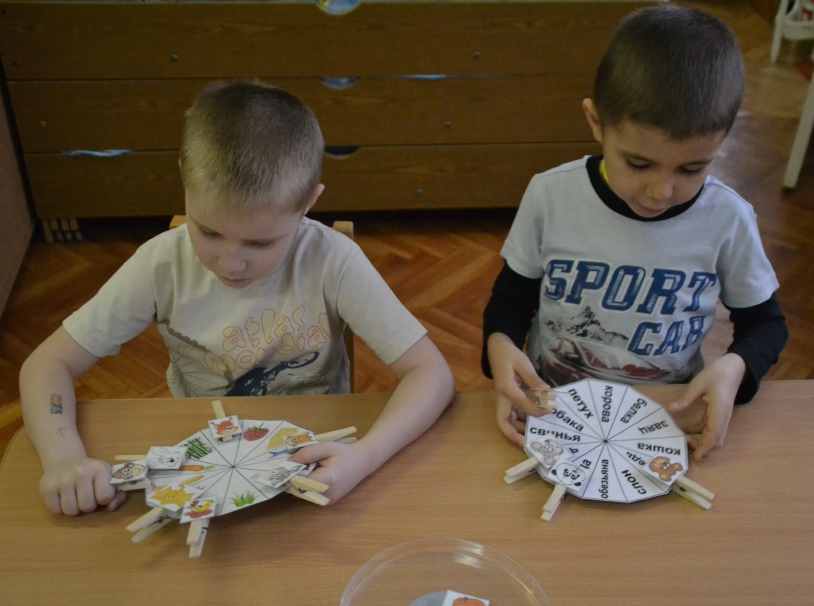 Солнышко утром рано встаёт.Лучики тянет –тепло нам даёт.
Выкладывание фигур из счётных палочек
Игры-шнуровки
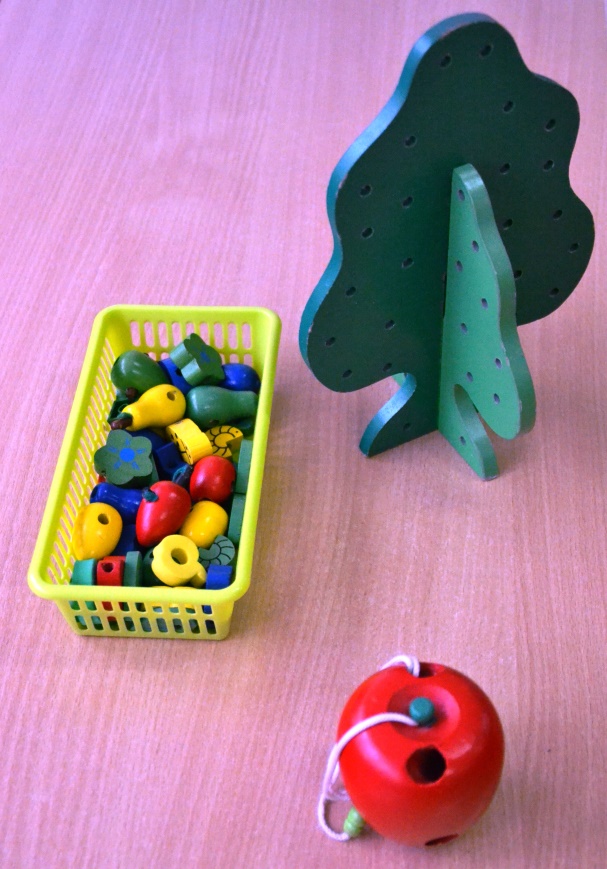 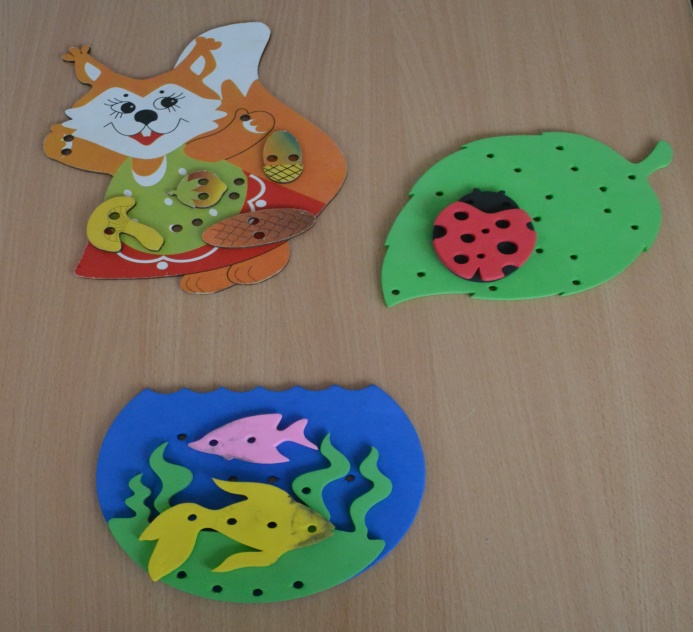 Игры «Весёлые шаги» и резиночки
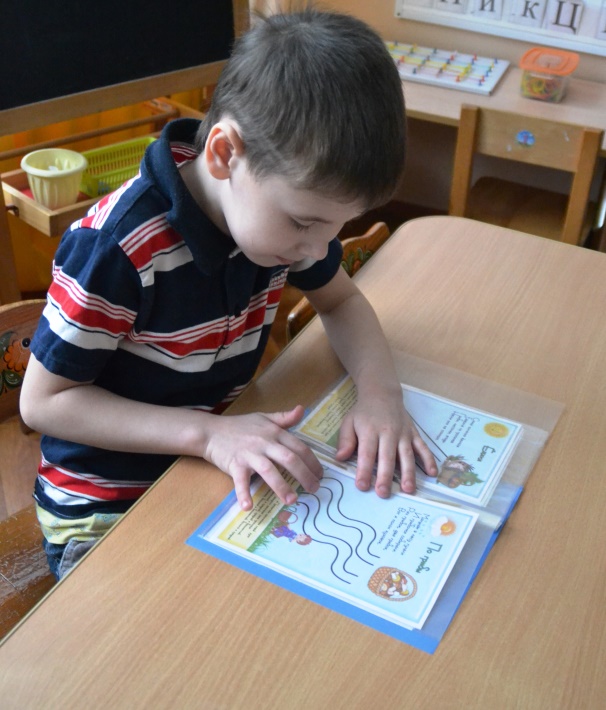 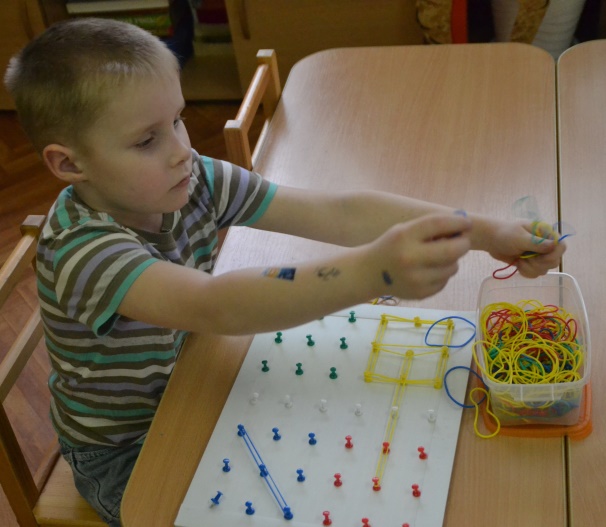 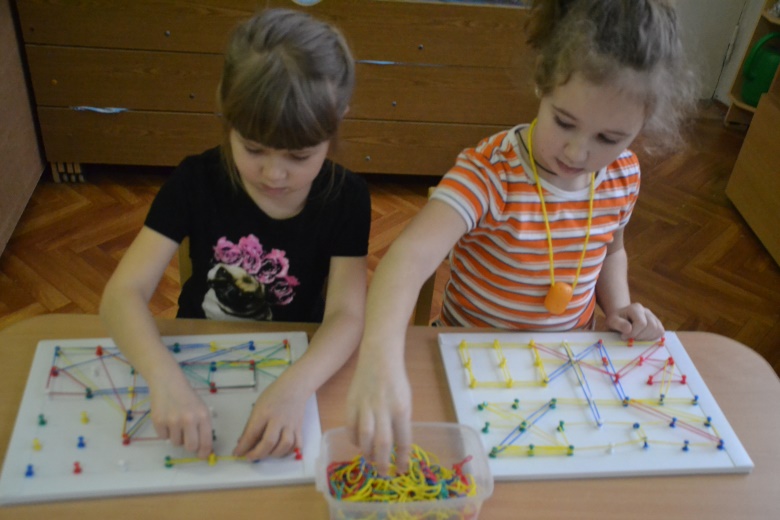 «Пальчиковый театр»
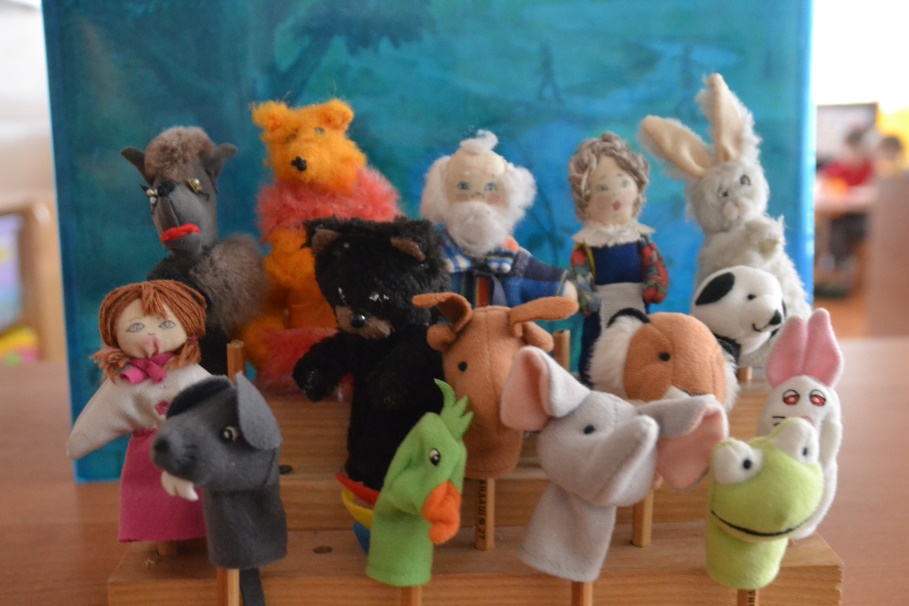 Самомассаж различными предметами
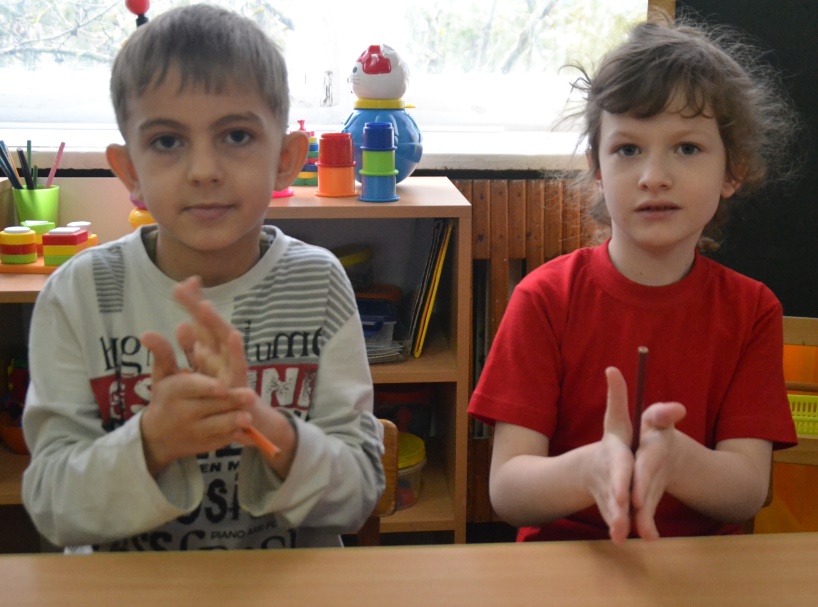 Игры с песком
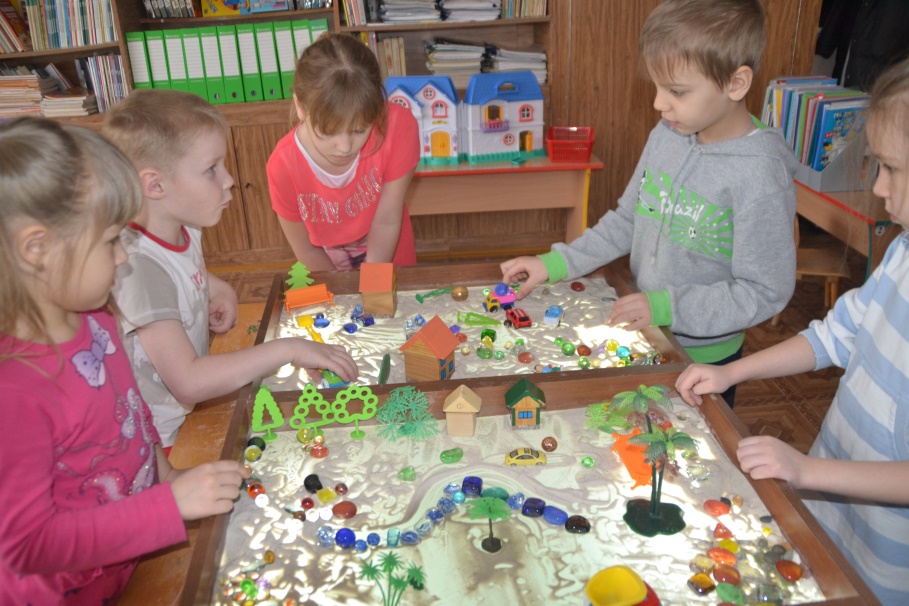 Песочные фантазии
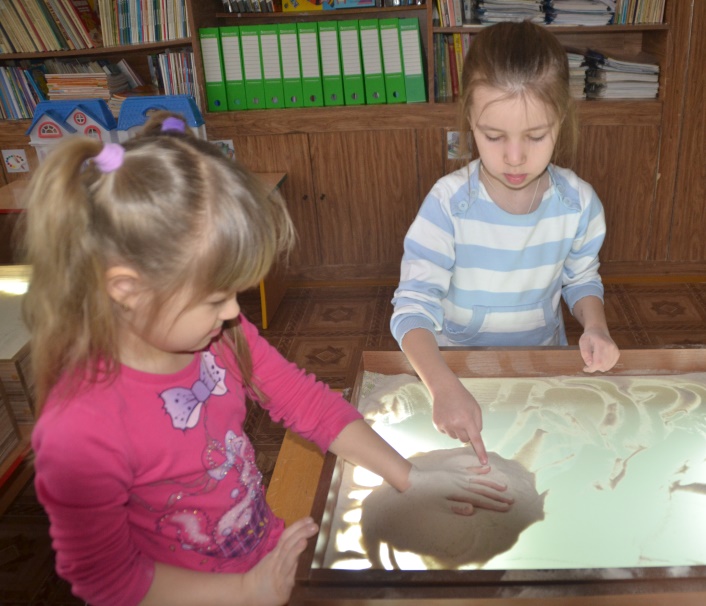 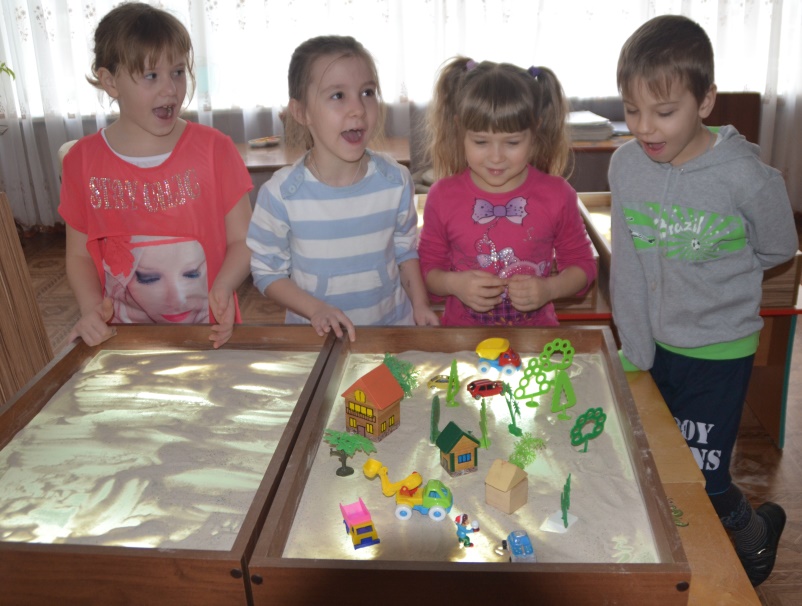 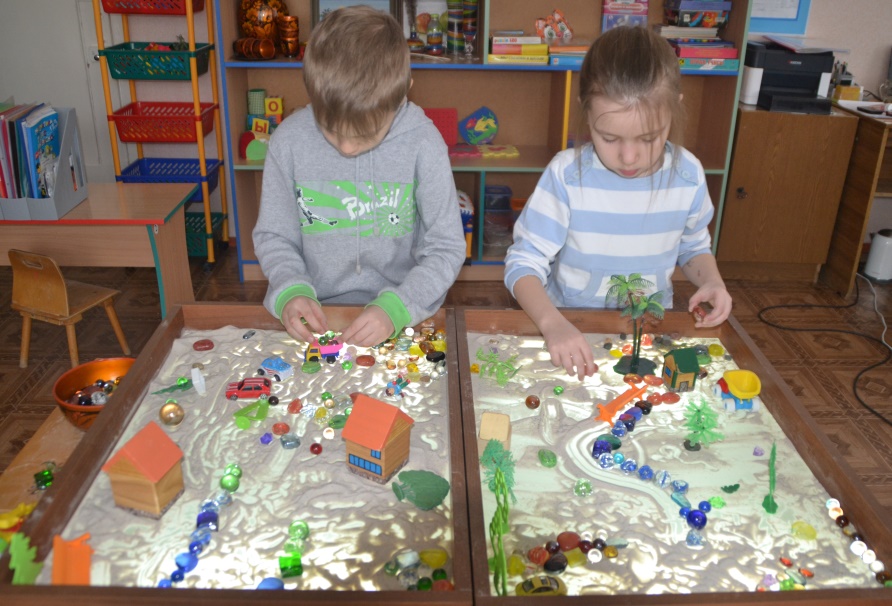 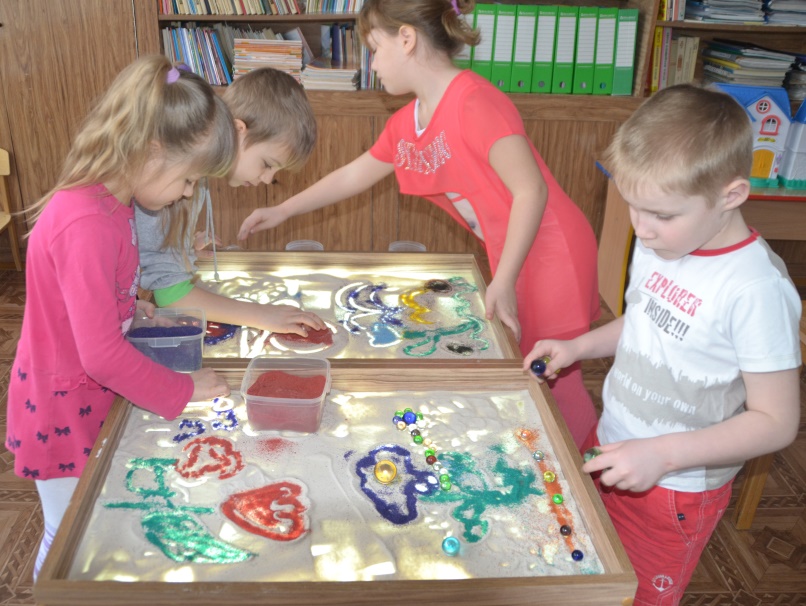 Страна  Оригами
Систематические занятия с ребёнком оригами – залог успешной подготовки его к обучению в школе.
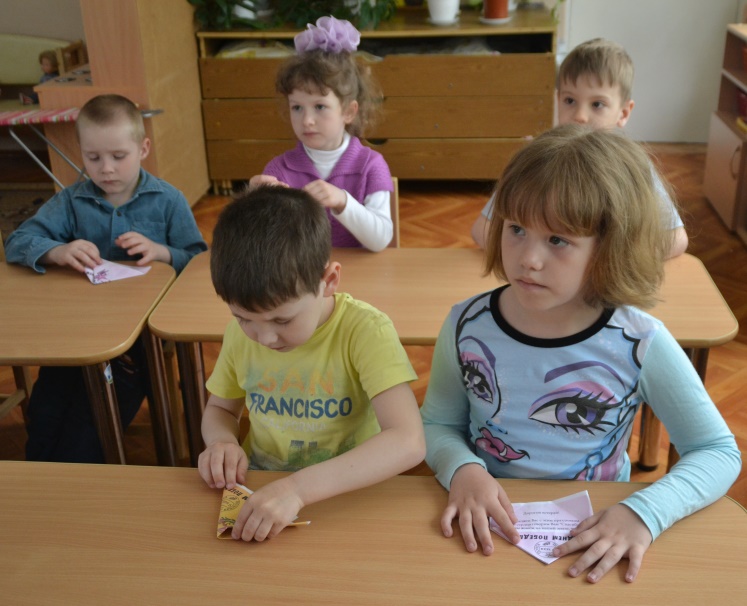 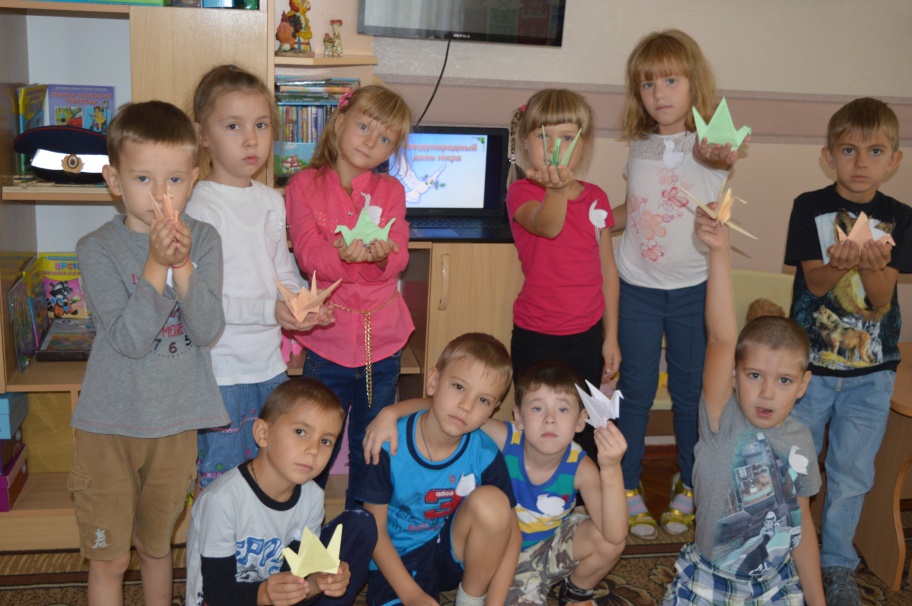 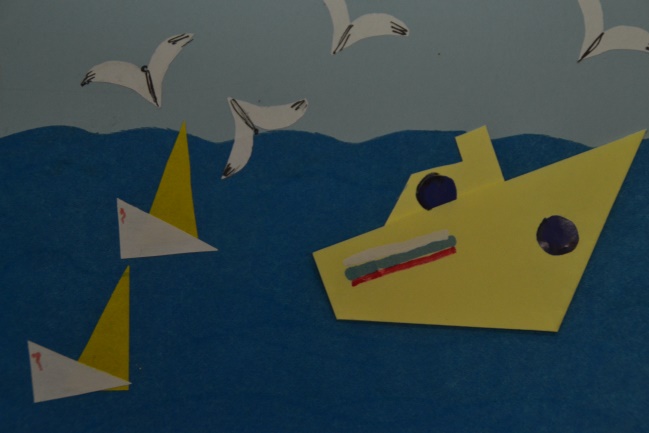 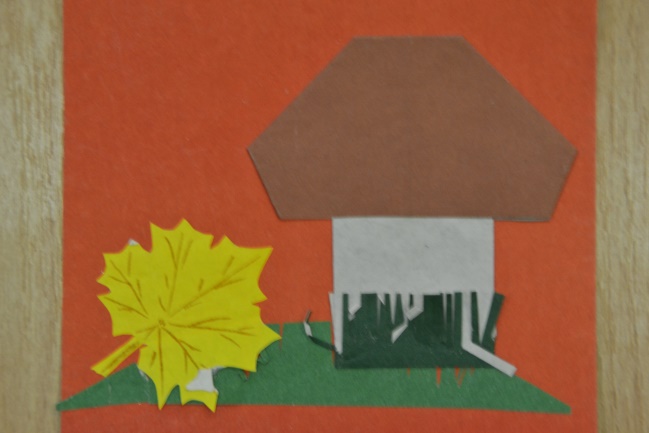 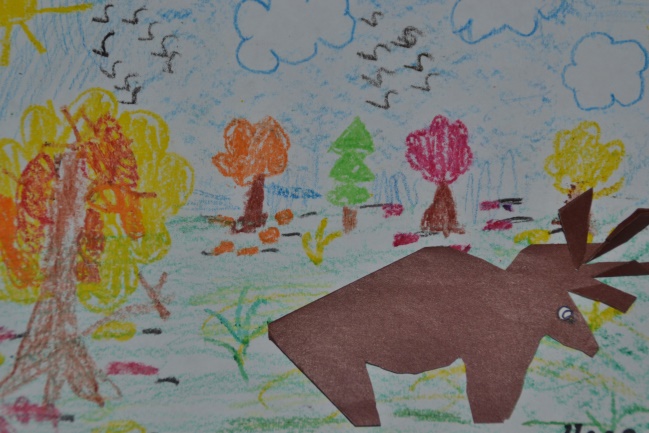 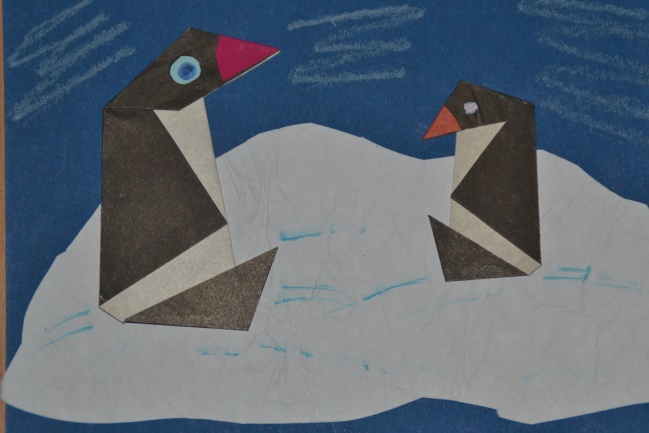 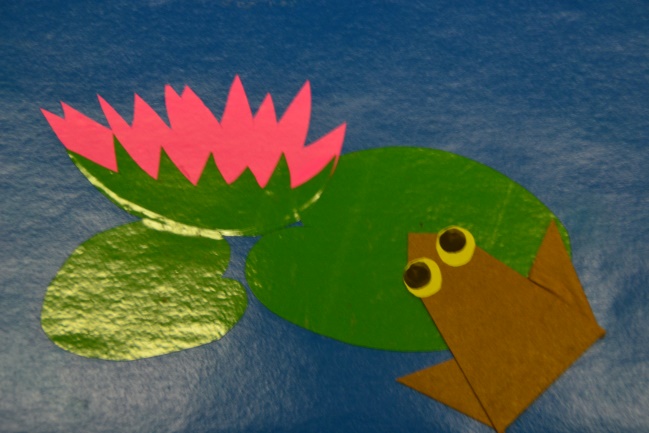 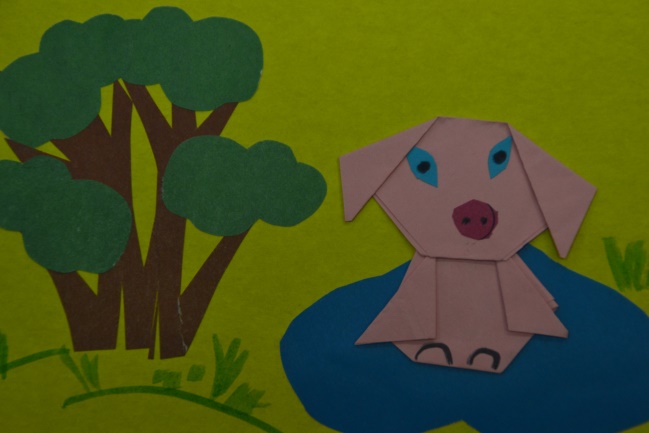 Аристотель подчеркивал, что       "Рука-это инструмент всех инструментов",                               подразумевая под этим взаимосвязь руки с мыслительными особенностями.
Нужно помнить, что чем «умнее»      руки, тем умнее ребенок.